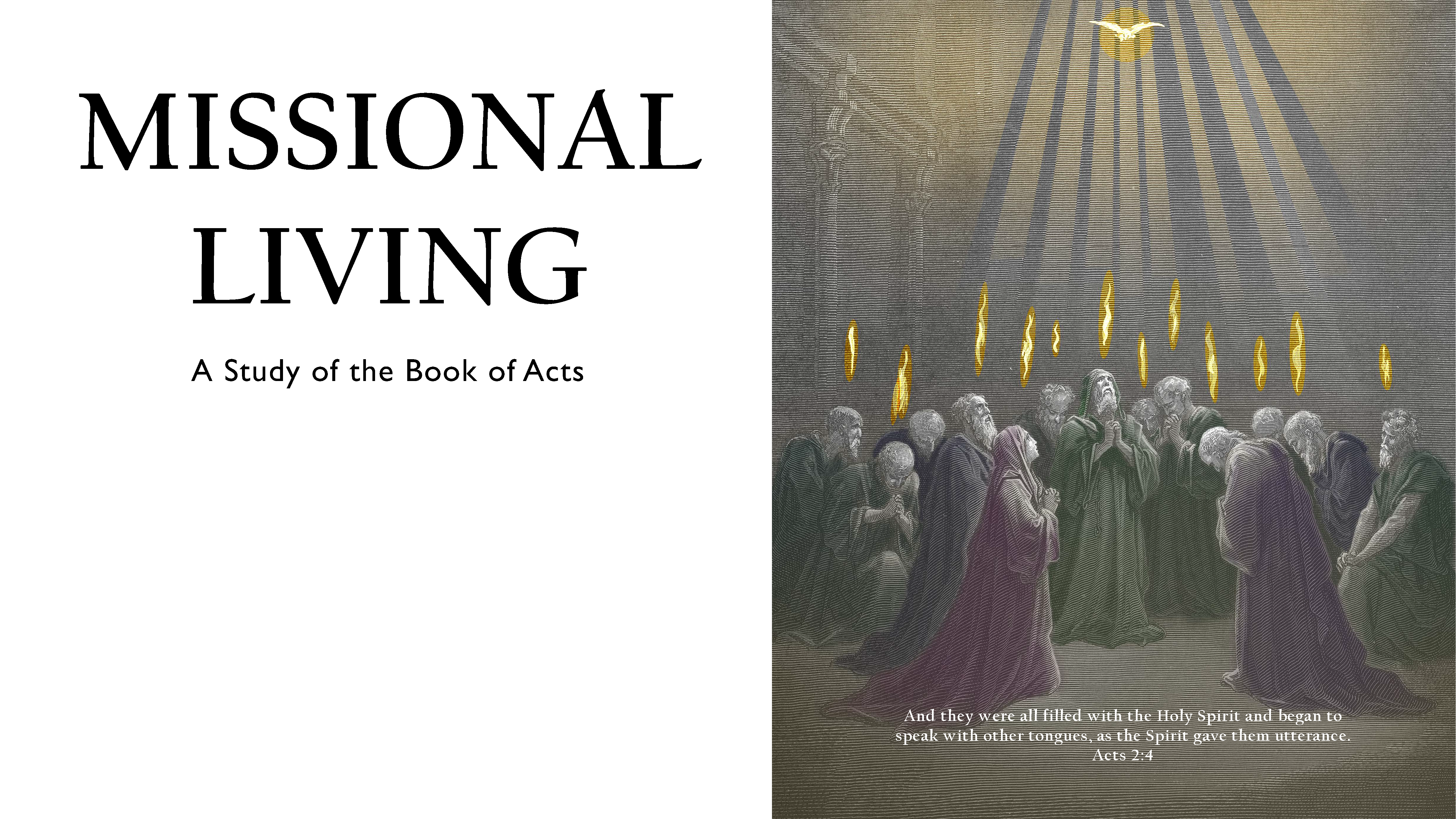 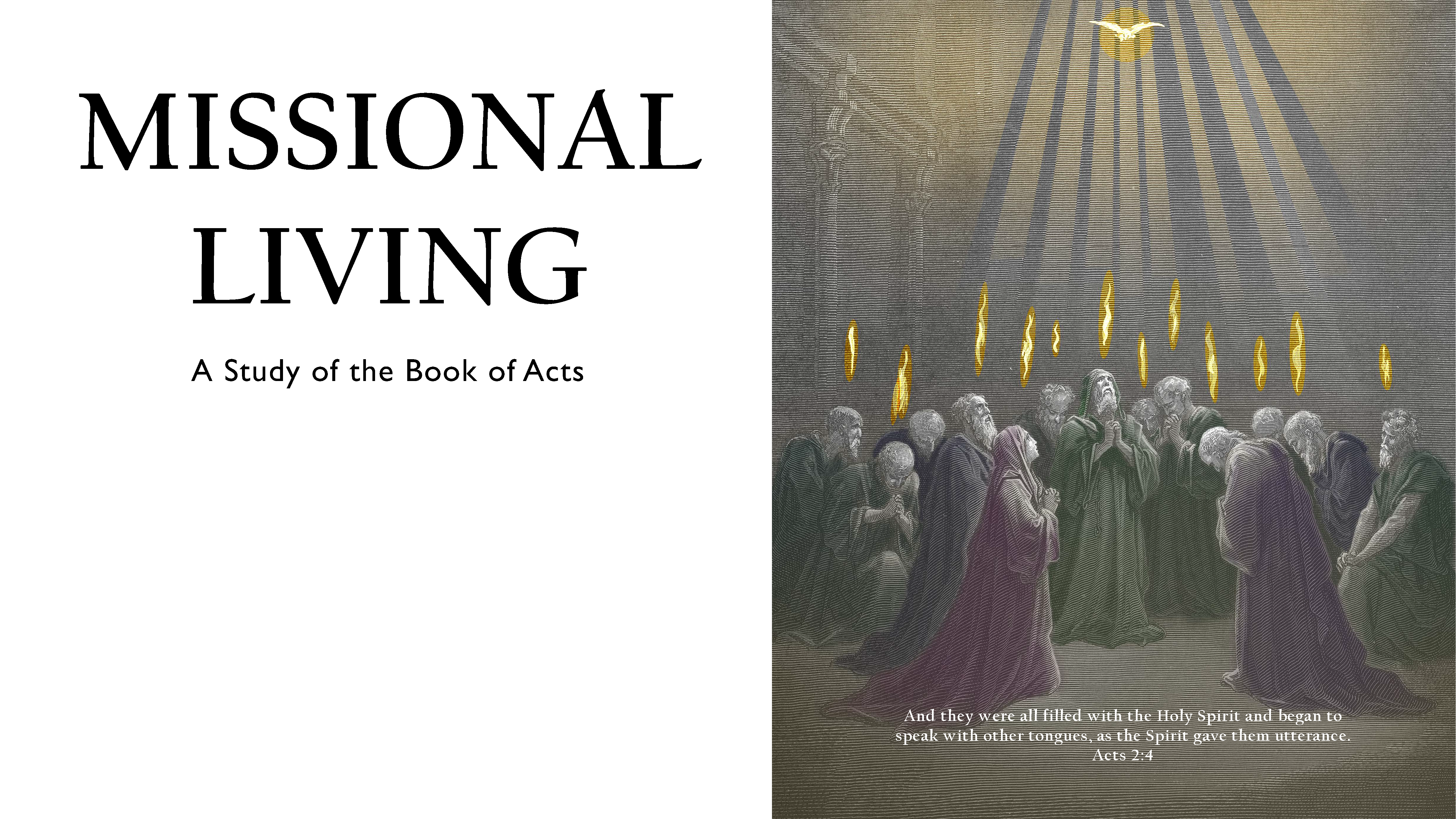 The Basis for Your Breakthroughs
Acts 4
The Basis for Your Breakthroughs
Mark 3:13-14
Acts 4:1-22
The Basis for Becoming an Effective Minister of the Gospel
Jesus, by His actions, advances the idea that the breakthrough of becoming effective in ministry is not a program but a Person and that time with that Person is the non-negotiable prerequisite to powerful ministry.
The Breakthrough of Becoming an Effective Minister of the Gospel
Mark 3:13–14 —13 And He went up on the mountain and called to Him those He Himself wanted. And they came to Him. 14 Then He appointed twelve, that they might be with Him and that He might send them out to preach,
The Basis for What Jesus Wanted
12 Now it came to pass in those days that He went out to the mountain to pray, and continued all night in prayer to God. 13 And when it was day, He called His disciples to Himself; and from them He chose twelve whom He also named apostles: (Luke 6:12–13)
Key Characteristics of the Apostolic Gospel
The Revelation of Christ (Acts 2:22) – The Gift
The Rejection of Christ by His Own (Acts 2:23) – The Guilt
The Resurrection of Christ by God (Acts 2:24,32) – The Grounds
The Repentance Call (2:38) – The Opportunity

Takeaway: The approach of the apostles is not a cultural convention but principle-based preaching. I also need to be ready to give an answer for the faith that is in me, to explain our guilt before God, to provide facts about the resurrection, and call a person to faith in Christ.
Previously in the Preaching of Peter
Acts 3:26 —26 To you first, God, having raised up His Servant Jesus, sent Him to bless you, in turning away every one of you from your iniquities.
[Speaker Notes: You cannot have a healing ministry if you avoid sick people.]
The Breakthrough to Believing is Based on Hearing the Word
Romans 10:17 — 17 …faith comes by hearing, and hearing by the word of God.
The Breakthrough of Believing
Acts 4:1–4 — 1 Now as they spoke to the people, the priests, the captain of the temple (στρατηγός – John 18:12; Luke 22:1-6), and the Sadducees (say there is no resurrection – Matthew 22:23; no angel, no spirit – Acts 23:8) came upon them, 2 being greatly disturbed that they taught the people and preached in Jesus the resurrection from the dead. 3 And they laid hands on them, and put them in custody until the next day, for it was already evening. 4 However, many of those who heard the word believed; and the number of the men came to be about five thousand.
The Mentoring of Jesus is Working
Acts 4:5–7 —5 And it came to pass, on the next day, that their rulers, elders, and scribes, 6 as well as Annas the high priest, Caiaphas, John, and Alexander, and as many as were of the family of the high priest, were gathered together at Jerusalem. 7 And when they had set them in the midst, they asked, “By what power or by what name have you done this?”
The Breakthrough of Being Like Jesus
Acts 4:8–12 —8 Then Peter, filled with the Holy Spirit, said to them, “Rulers of the people and elders of Israel: 9 If we this day are judged for a good deed done to a helpless man, by what means he has been made well, 10 let it be known to you all, and to all the people of Israel, that by the name of Jesus Christ of Nazareth, whom you crucified, whom God raised from the dead, by Him this man stands here before you whole. 11 This is the ‘stone which was rejected by you builders, which has become the chief cornerstone.’ 12 Nor is there salvation in any other, for there is no other name under heaven given among men by which we must be saved.”
The Basis for Breakthrough in Being Effective is Being with Jesus (Mark 3:14; Acts 4:13)
Practical Step 1: Be with Him. (Schedule it.)
Practical Step 2: Learn from Him. (Listen to it.)
Practical Step 3: Try it. (Community is required.)
The Breakthrough of Becoming an Minister of the Gospel is Based on Being with Jesus
Acts 4:13–17 —13 Now when they saw the boldness of Peter and John, and perceived that they were uneducated and untrained men, they marveled. And they realized that they had been with Jesus. 14 And seeing the man who had been healed standing with them, they could say nothing against it. 15 But when they had commanded them to go aside out of the council, they conferred among themselves, 16 saying, “What shall we do to these men? For, indeed, that a notable miracle has been done through them is evident to all who dwell in Jerusalem, and we cannot deny it. 17 But so that it spreads no further among the people, let us severely threaten them, that from now on they speak to no man in this name.”
Among the many reasons for which they will not back down is their clarity on the will of God. Jesus made it clear to Peter, “If you love me, feed my sheep.”

Deviation from the disclosed will of God is disobedience. For Peter the breakthrough is the outworking of brokenness and is not just business: it is personal.
Serving Notice
Acts 4:18–22 —18 So they called them and commanded them not to speak at all nor teach in the name of Jesus. 19 But Peter and John answered and said to them, “Whether it is right in the sight of God to listen to you more than to God, you judge. 20 For we cannot but speak the things which we have seen and heard.” 21 So when they had further threatened them, they let them go, finding no way of punishing them, because of the people, since they all glorified God for what had been done. 22 For the man was over forty years old on whom this miracle of healing had been performed.
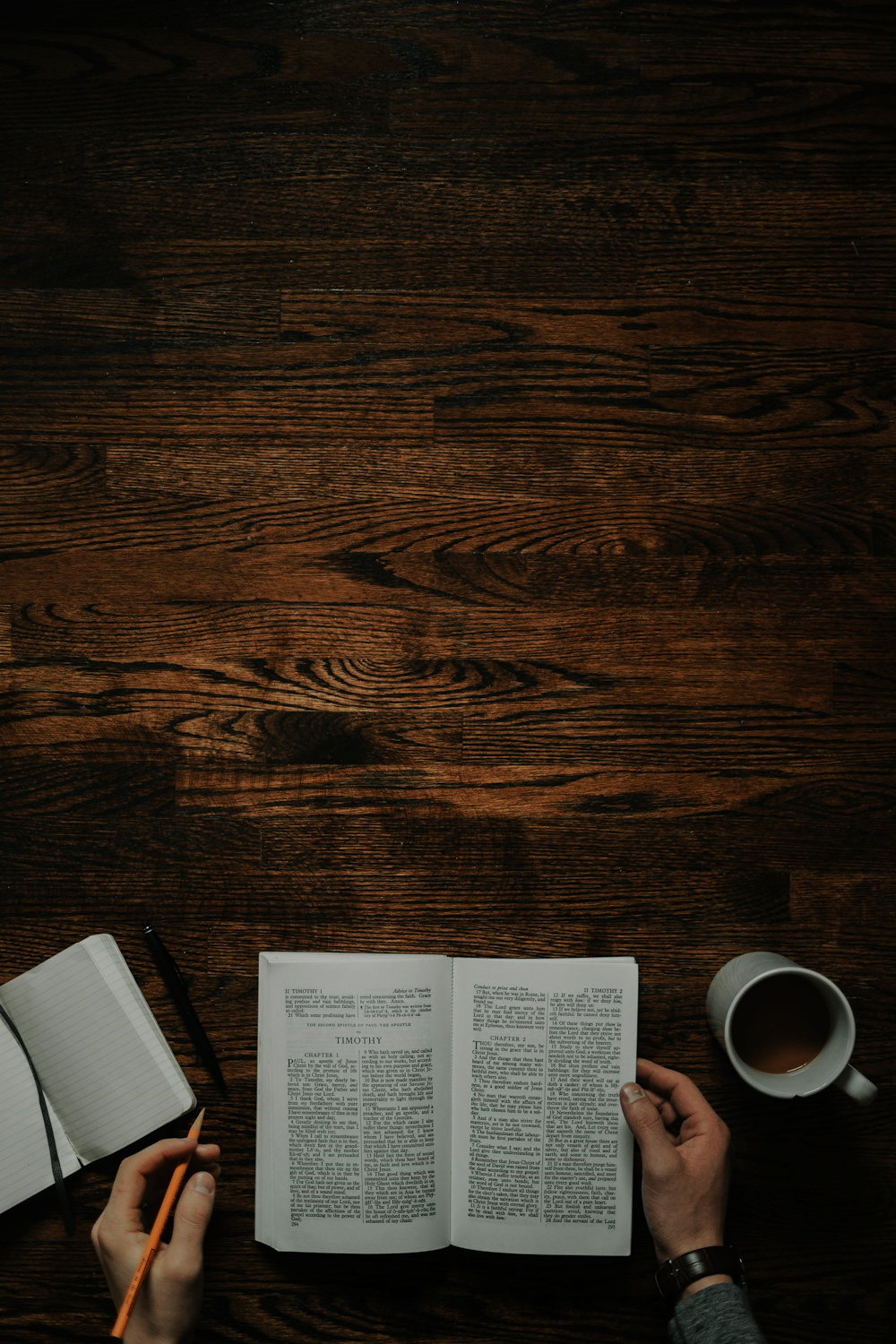 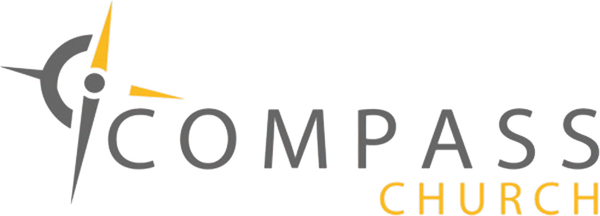 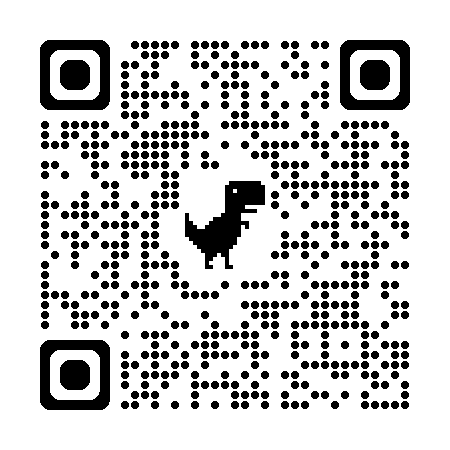 Message Notes and Missional Community Resources